Friday September 12, 2014Mr. Goblirsch – Economics
OBJECTIVE – Students Will Be Able To – SWBAT:
 - Describe why the government provides public goods and analyze positive & negative externalities.

AGENDA:
WARM-UP: Tax Day
DISCUSSION: Article #1 HW
INSTRUCTION: Public Goods
READING: The True Cost of a Burger (Externalities)
CLOSURE: Externalities

***HW – Current Events Article #1 DUE TODAY***

Tax Day WARM-UP: (Follow the directions below)
***5 minutes***
Take out your Weekly Time Sheet.
Complete the tax form for this week’s pay check. (Check with your partner to make sure it’s accurate)
Make your weekly deposit in your Account. (I will be coming around to stamp your account forms)
Article #1 Homework
DIRECTIONS:
Bring in an article from a newspaper, 	magazine, internet, etc. that is related to 	Economics.
Stapled to the article you will need: 1) a written 	(or typed) summary of the economic 	concepts in the article and 2) an opinion 	about the article.
Your summary & opinion should be 	approximately 1 page in length.
DUE THURSDAY 9/11
Section 3:  Providing Public Goods
When Free Market doesn’t provide the government will
Market Failure when the market doesn’t provide.

Free Riders are a problem.
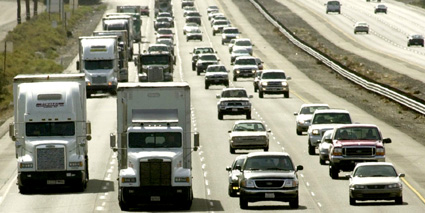 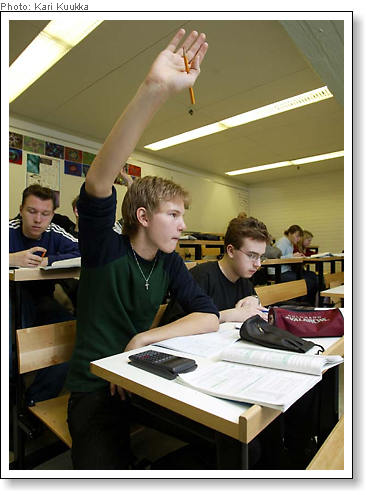 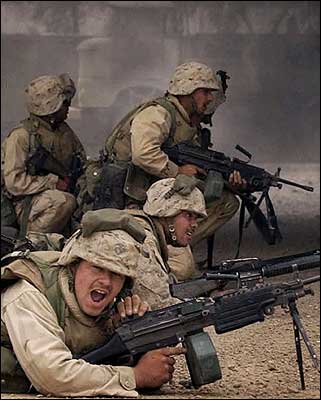 PUBLIC GOODS
Draw a Picture of A Public Good
Government will analyze cost/benefit:
COST: Is the cost too high for individuals or businesses?
BENEFIT: Does the benefit outweigh the cost?
YES so government provides it
Positive Externalities a beneficial side effect of economic activity
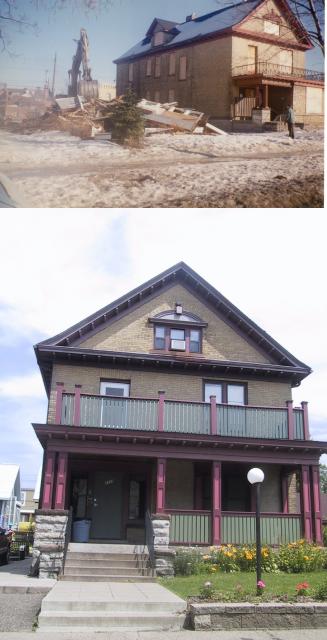 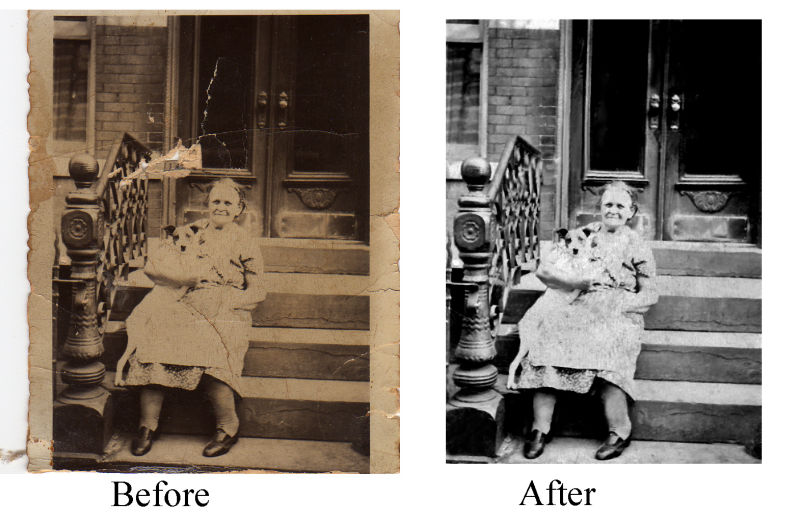 Negative Externality:   _____________________________________________
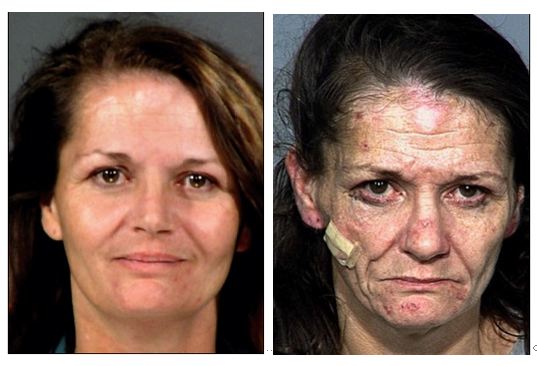 Drug Use – Environmental  Issues  (Radiation)
Negative Externality:  a harmful side effect of economic activity
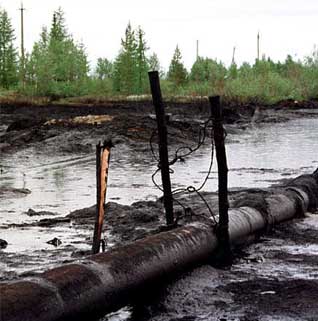 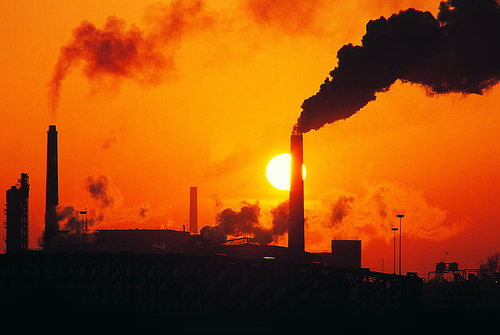 Pollution
CLOSURE: EXTERNALITIES
DIRECTIONS:  Create a list of the positive and negative externalities 	of the scenario below.
SCENARIO: The city of Ceres is deciding to purchase an abandoned 	building and the surrounding land.  The city wants to destroy the 	structure and turn the land into a recreational park for city 	dwellers, complete with baseball fields, basketball courts, tennis 	courts, a swimming pool, and a bicycle path.  Some of the city 	leaders support the plan and others condemn it.  Work with your 	pod to speculate on both sides of why some feel it is a good idea, 	and others feel it is not a good idea.
NEGATIVE
POSITIVE